UBND THÀNH PHỐ QUY NHƠN
TRƯỜNG TIỂU HỌC LÊ LỢI
CHÀO MỪNG CÁC EM ĐẾN VỚI 
TIẾT HỌC NGÀY HÔM NAY


Giáo viên giảng dạy: Lê Thị Kim Dung
Năm học: 2024-2025
Chào các bạn mình là thỏ con. Hôm nay các bạn giúp mình lấy những củ cà rốt ngon nhé ^^
Thỏ kiếm ăn
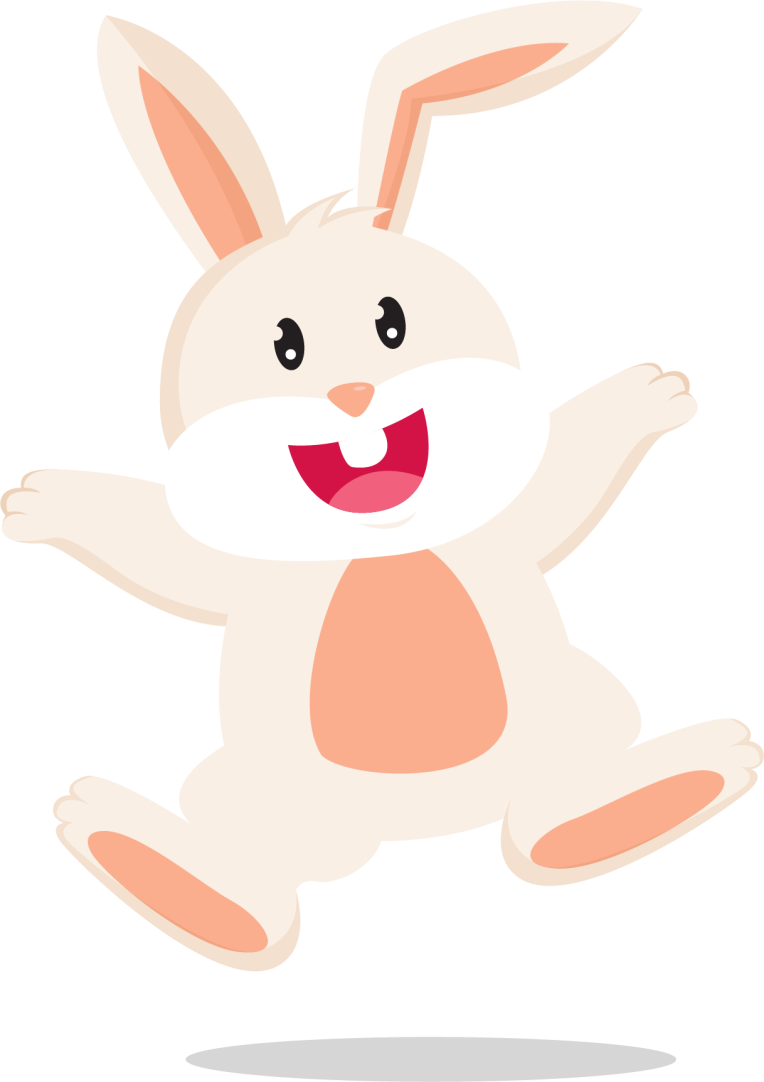 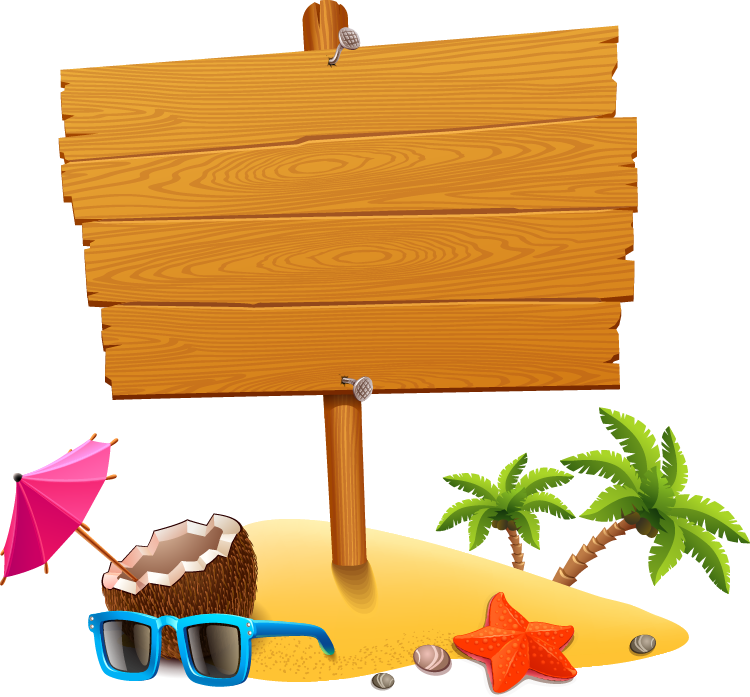 PLAY
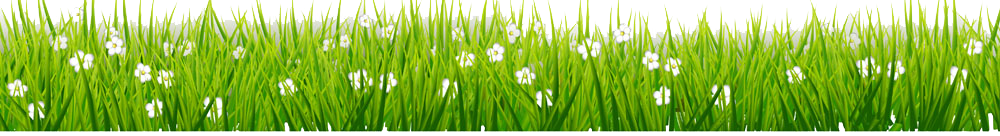 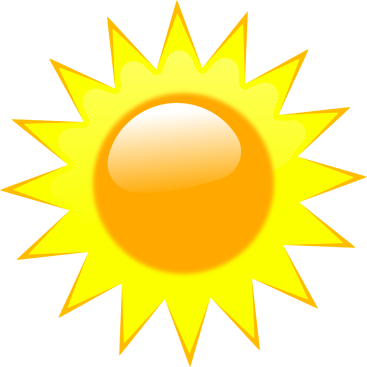 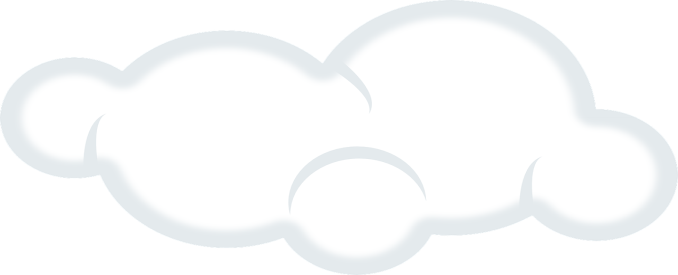 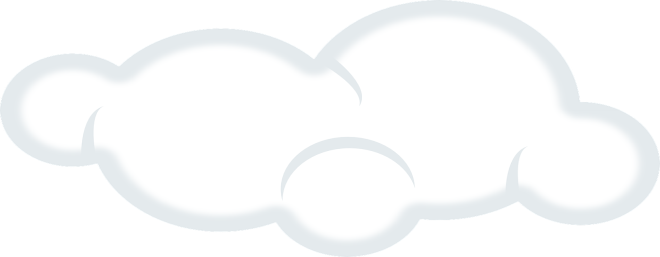 Thỏ kiếm ăn
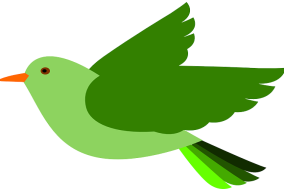 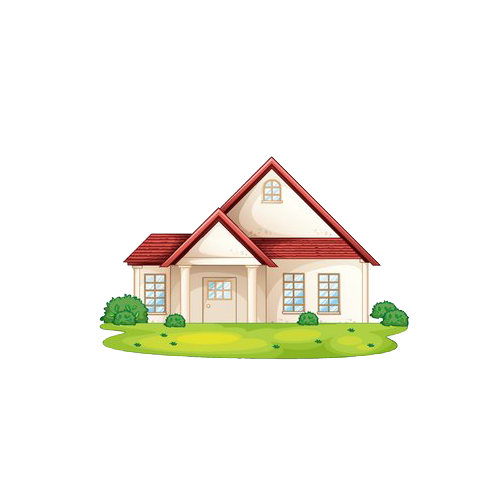 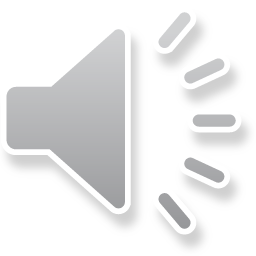 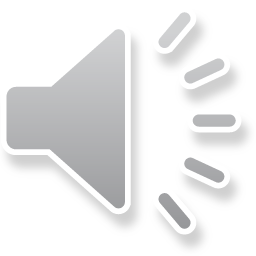 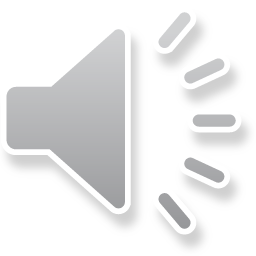 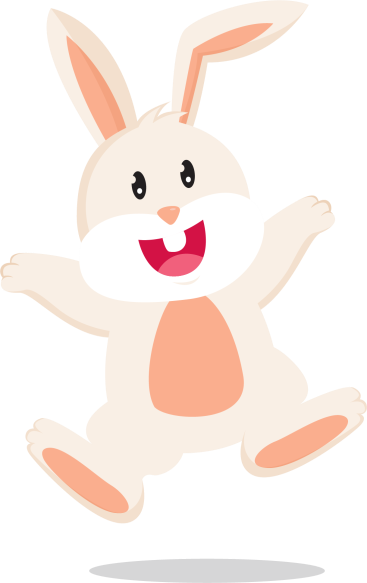 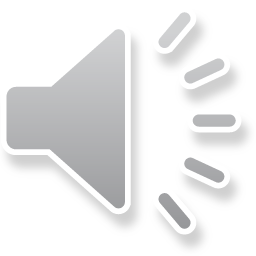 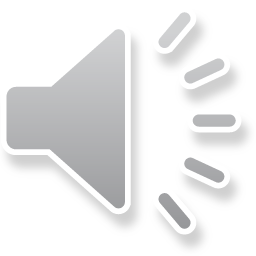 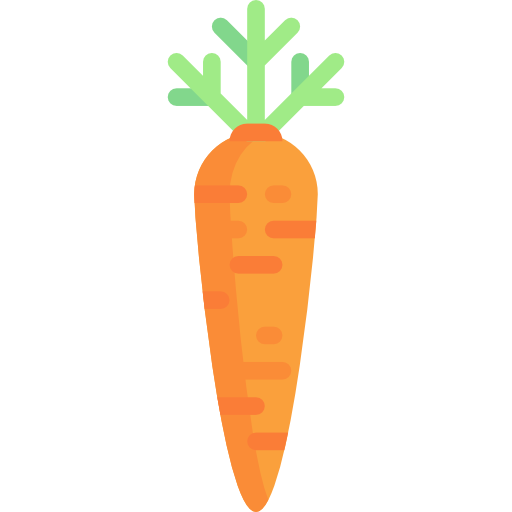 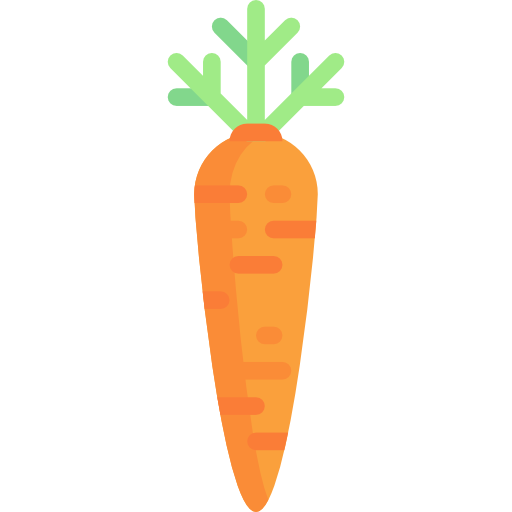 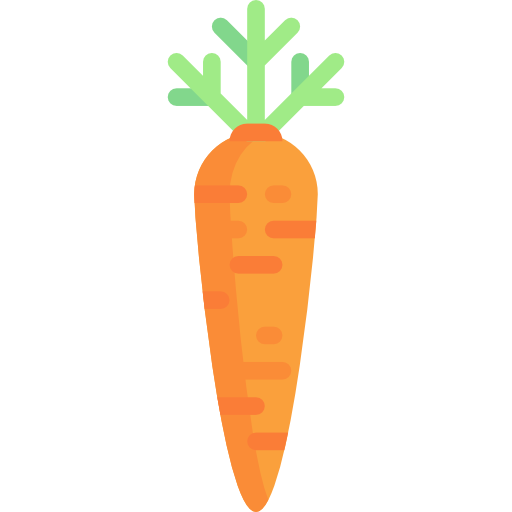 Phần tiếp theo
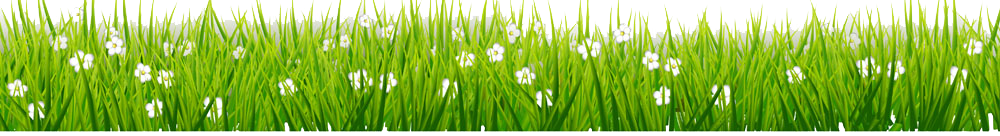 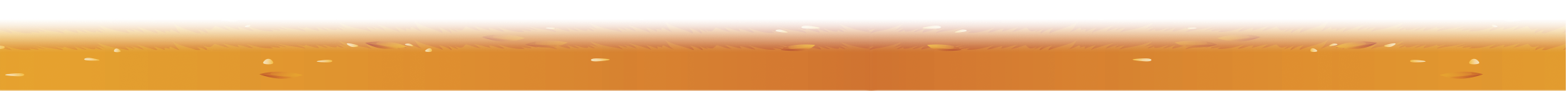 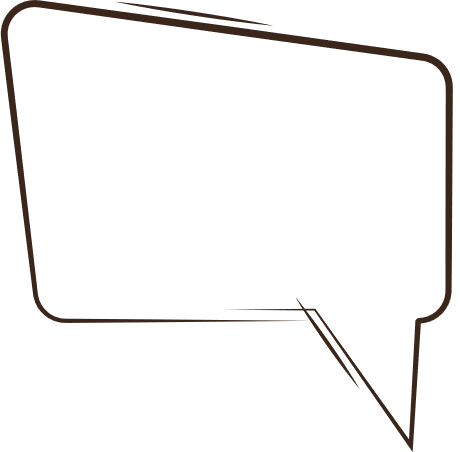 Câu 1: Mi-li-mét vuông viết tắt là?
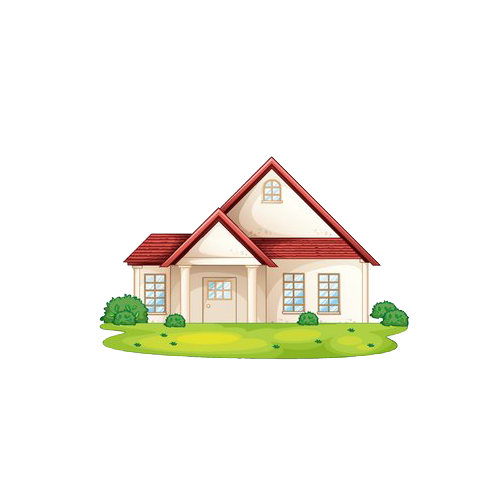 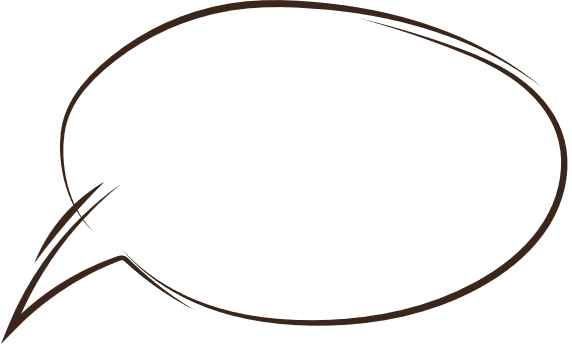 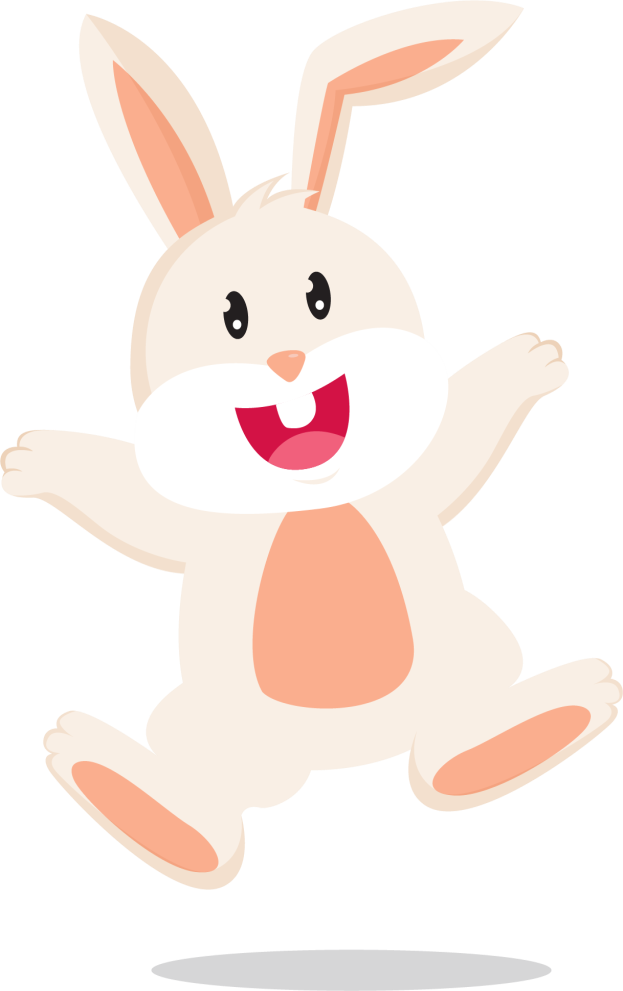 mm2
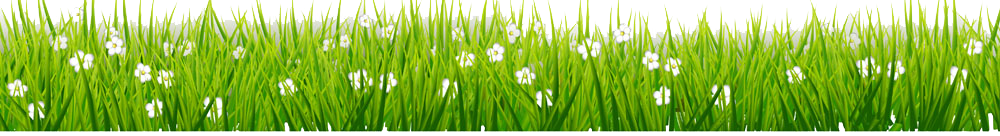 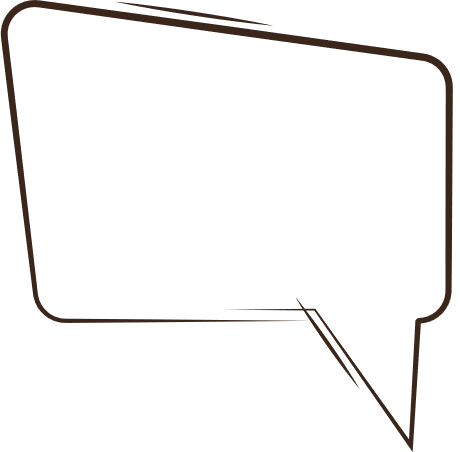 Câu 2: Điền số thích hợp vào chỗ trống: 
1 cm2 = .... mm2.
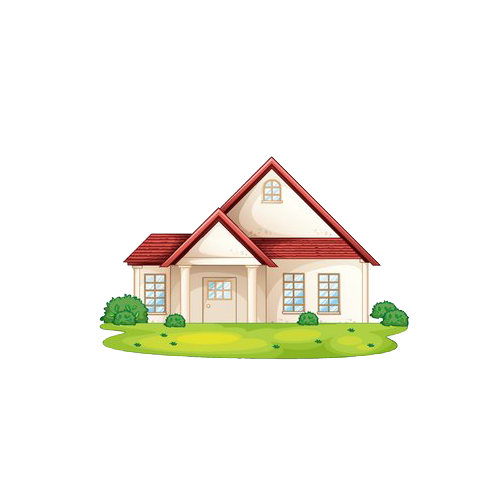 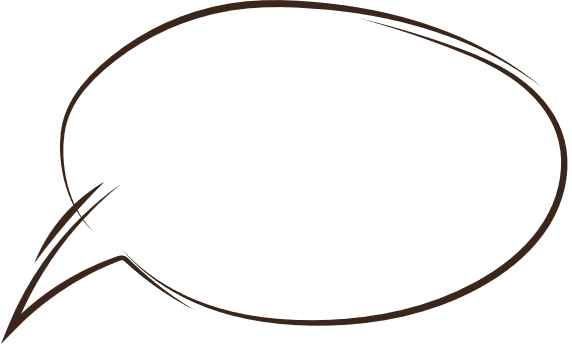 1 cm2 = 100 mm2
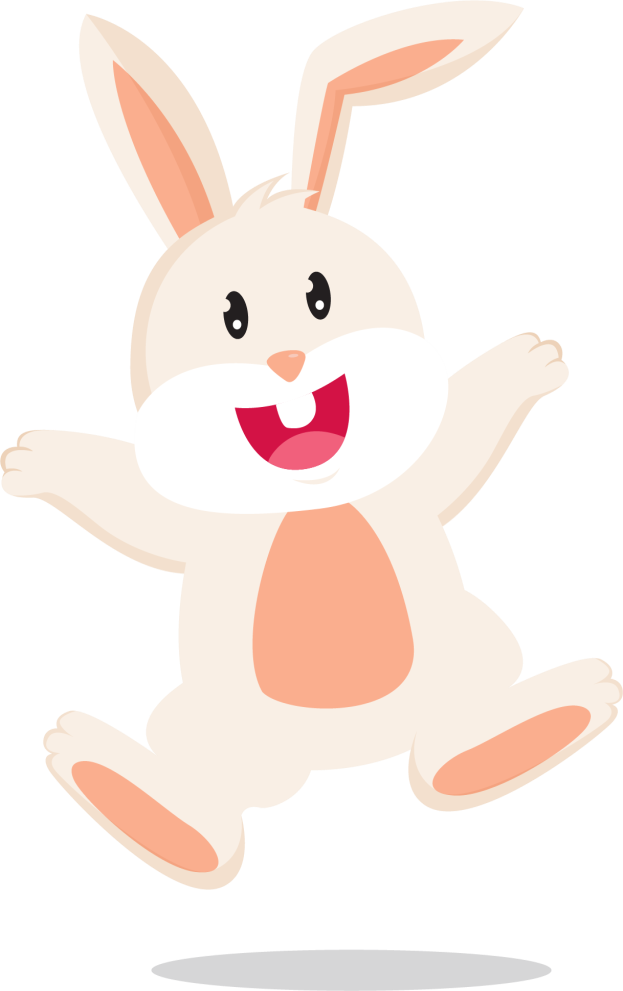 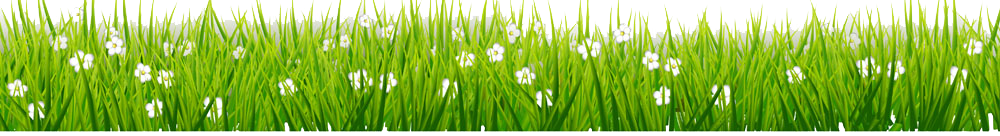 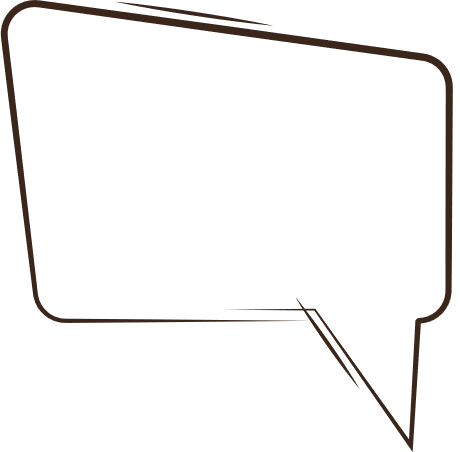 Câu 3: Điền số thích hợp vào chỗ trống: 
400 mm2 = .... cm2.
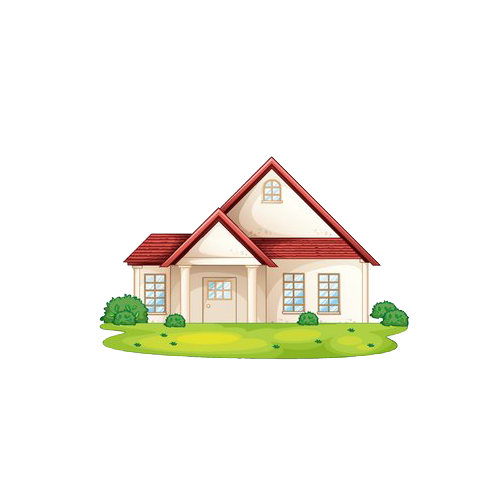 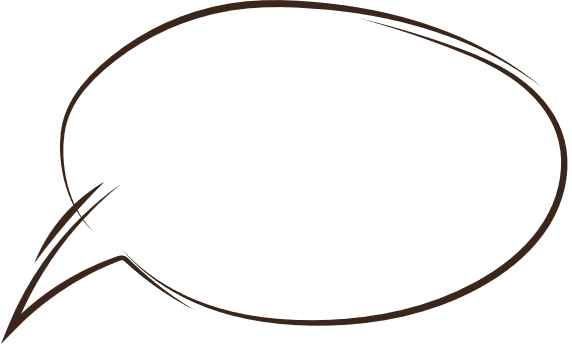 400 mm2 = 4 cm2
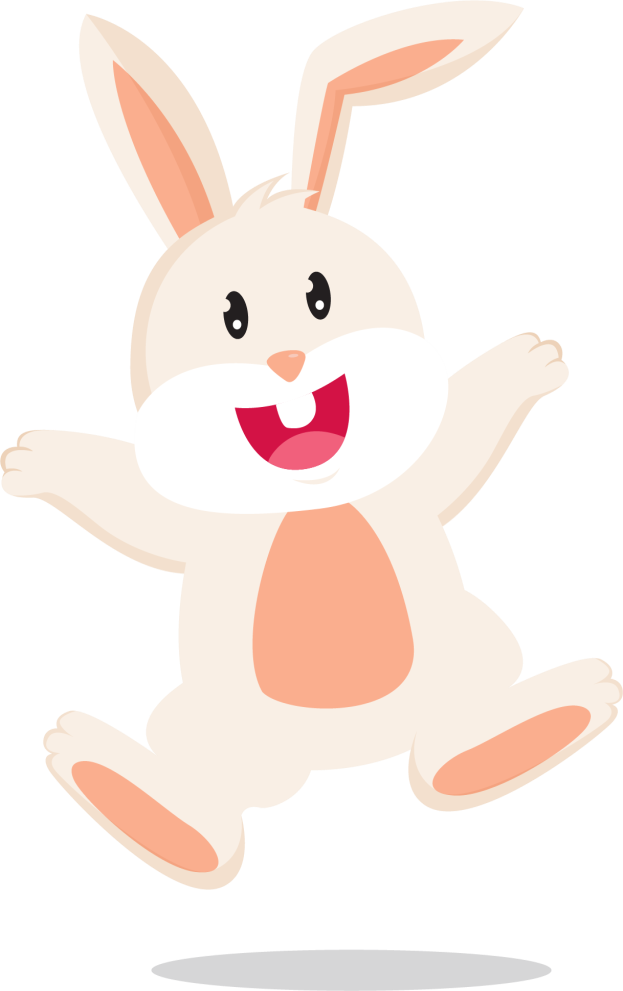 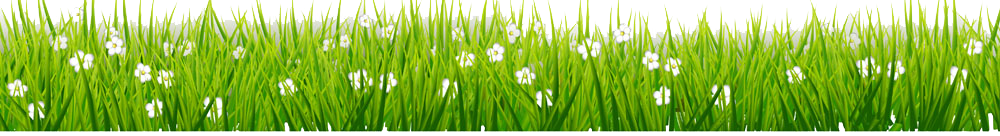 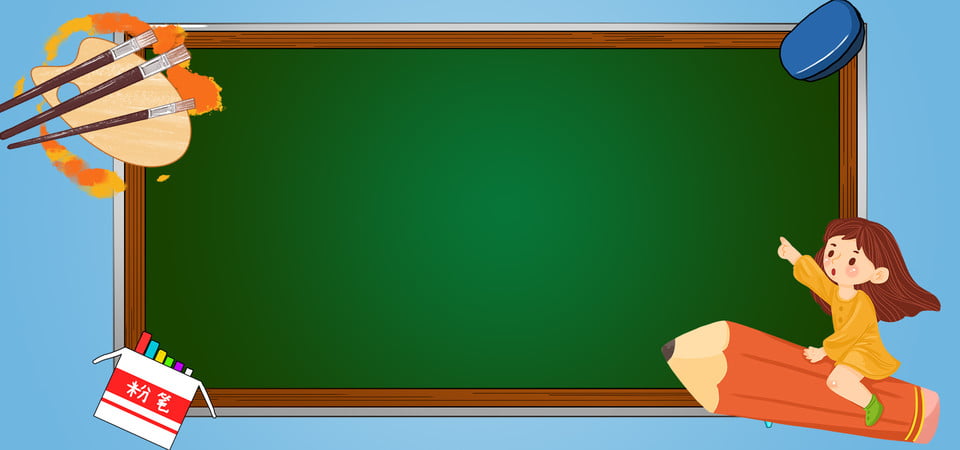 Thứ sáu ngày 28 tháng 02 năm 2025
Toán

MI – LI – MÉT VUÔNG (Tiết 2)
Số?
3
1 cm2 =	       mm2
	1 m2 = 	                  m  mm2
a)   1 m2 =               dm2 =                   cm2
       1 dm2 = 	           cm2 = 	              mm2
?
?
?
100
100
10 000
?
?
?
100
10 000
1 000 000
c) 247 dm2 = 	         m2	   dm2
     360 mm2 =             cm2                      mm2
     1 580 cm2 = 	 dm2                    cm2
      5 604 dm2 = 	  m2	      dm2
b) 6 200 dm2 = 	       m2
     3 600 mm2 = 	         cm2
     54 000 cm2 = 	         dm2
     150 000 cm2 = 	          m2
?
?
?
2
62
47
?
?
60
3
?
36
?
?
?
80
540
15
?
?
?
4
56
15
4
> < = ?
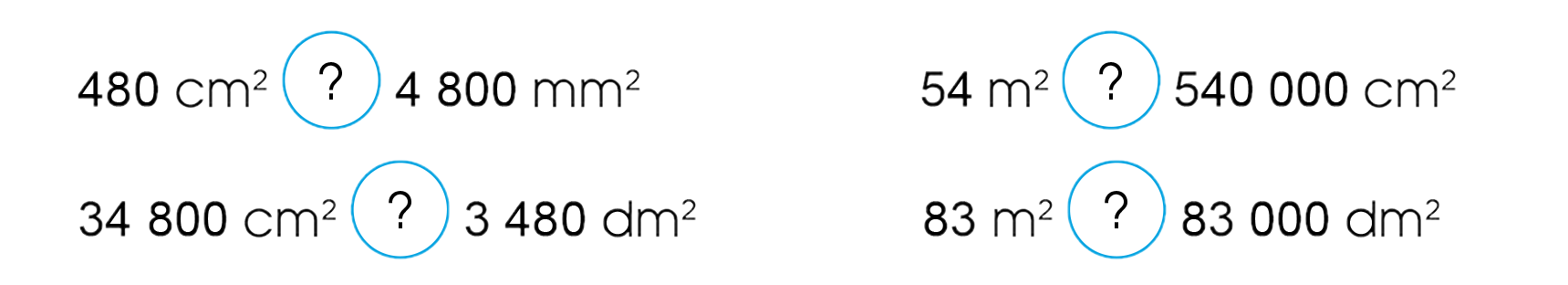 >
=
<
>
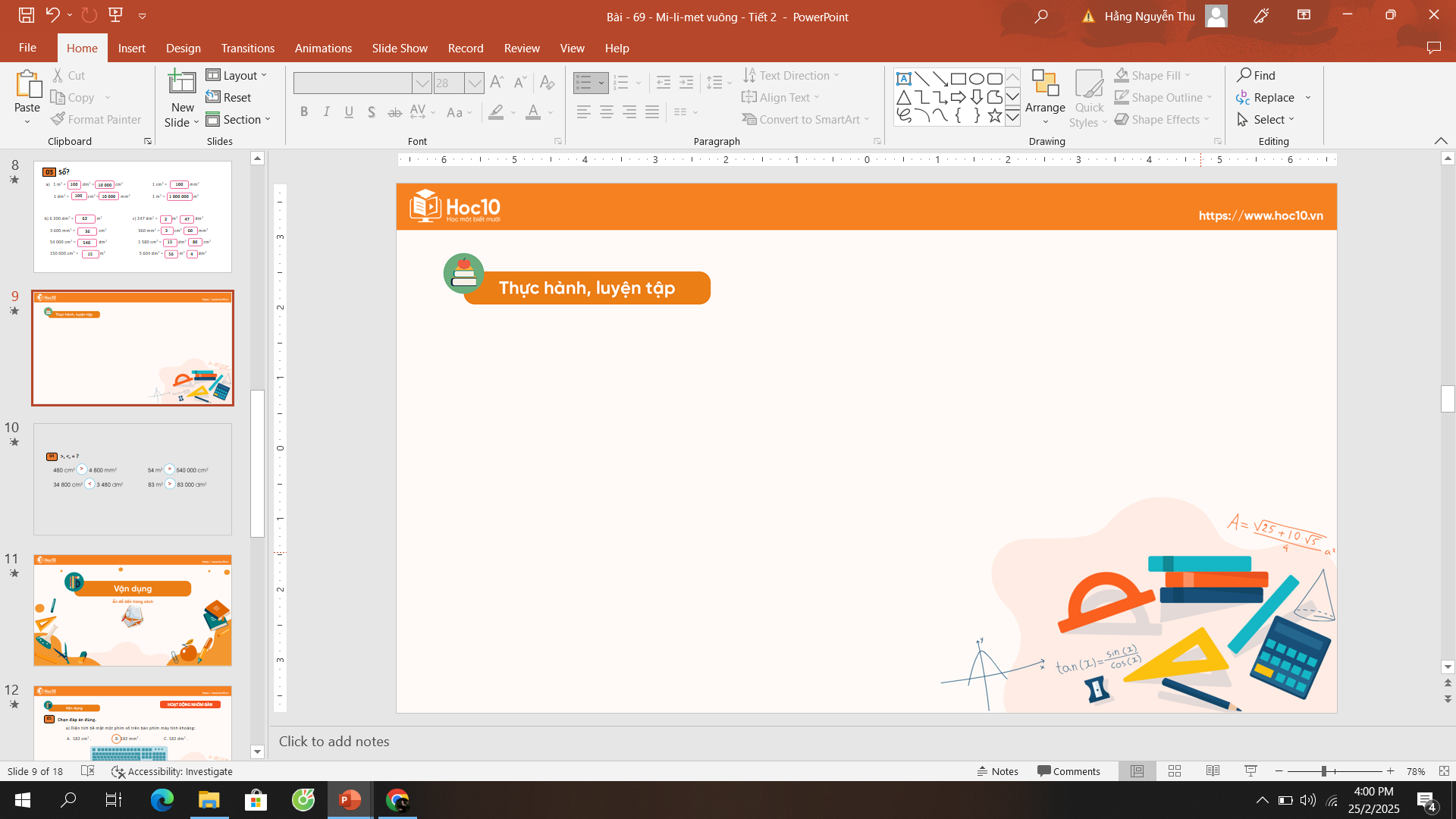 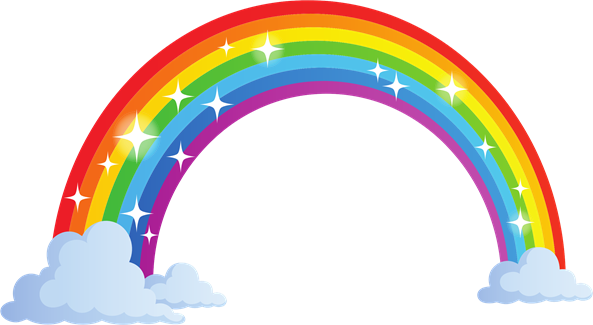 TRÒ CHƠI
AI NHANH, AI ĐÚNG
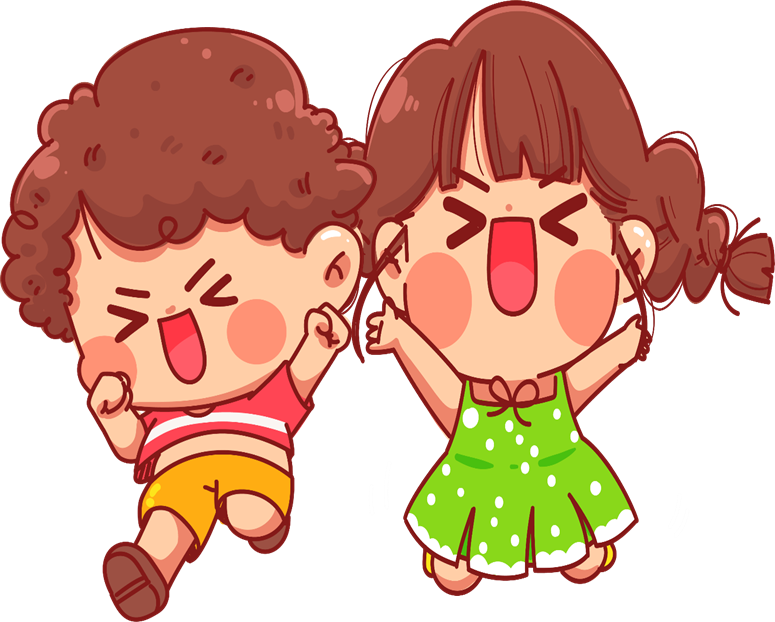 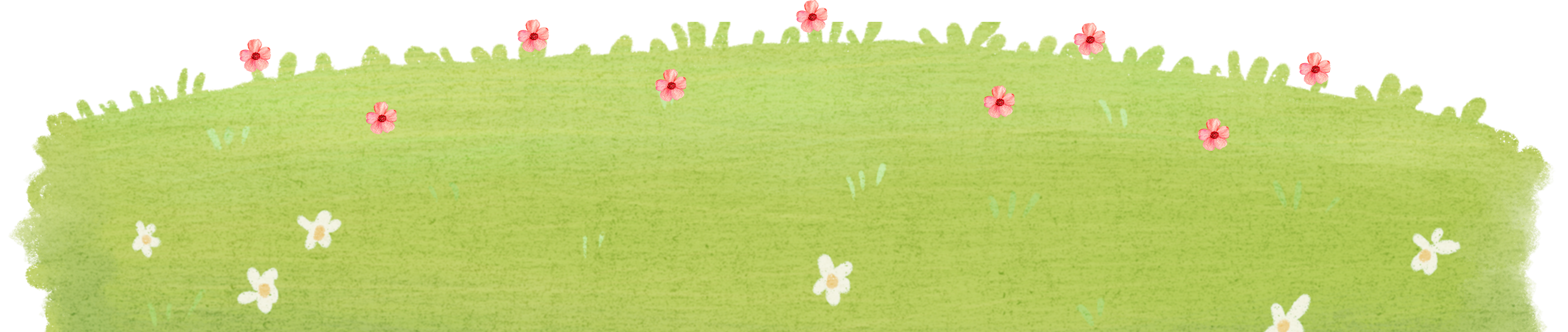 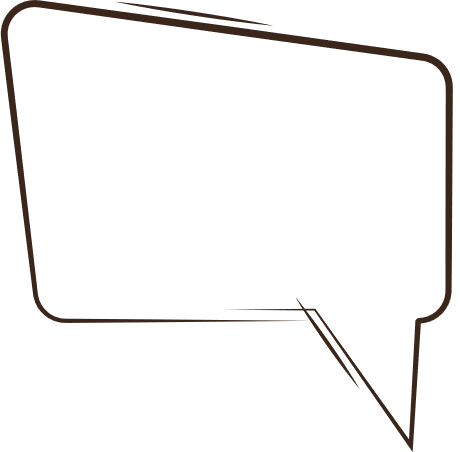 Diện tích bề mặt một phím số trên bàn phím máy tính khoảng:
B. 182 mm2 .
182 cm2.
C. 182 dm2.
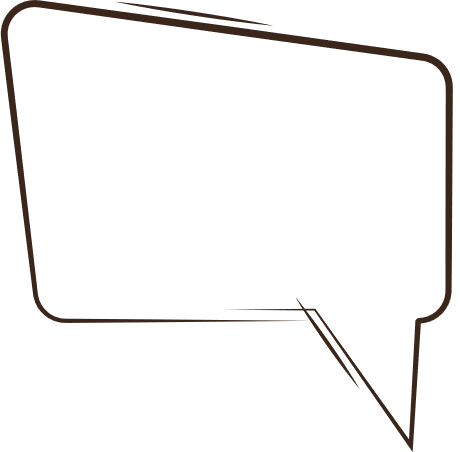 Diện tích một chiếc thẻ nhớ điện thoại khoảng:
C. 150 dm2.
150 cm2.
B. 150 mm2 .
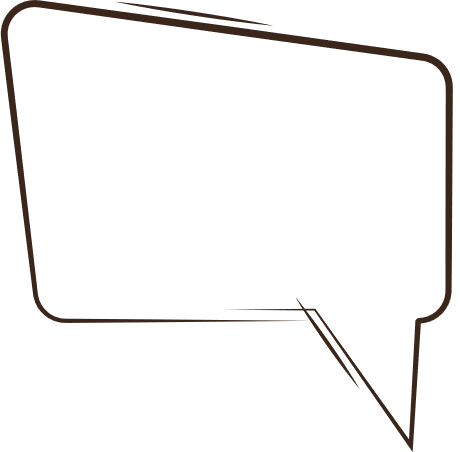 Mi – li – mét vuông là diện tích của hình vuông có cạnh dài bao nhiêu?
1 dm2.
B. 1 cm2.
C. 1 mm2.
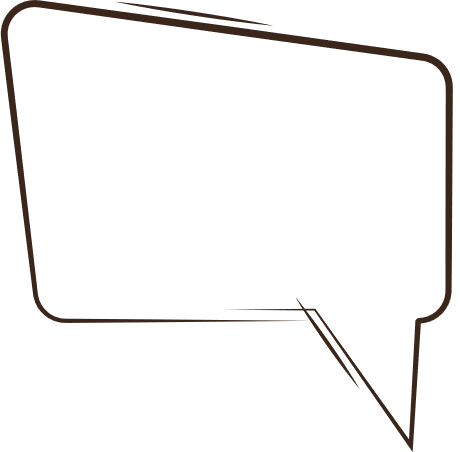 1 cm2 bằng bao nhiêu mm2 ?
B. 10 mm2 .
C. 1000 mm2.
100 mm2.
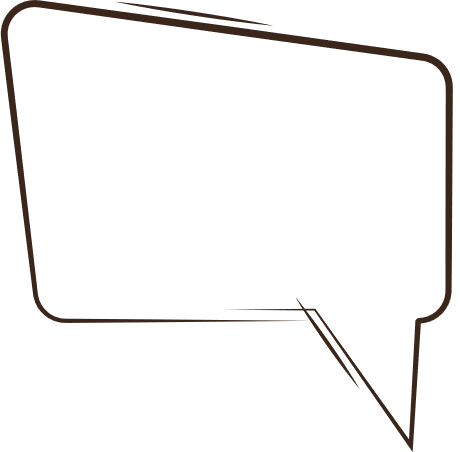 1 mm2 bằng bao nhiêu cm2  ?
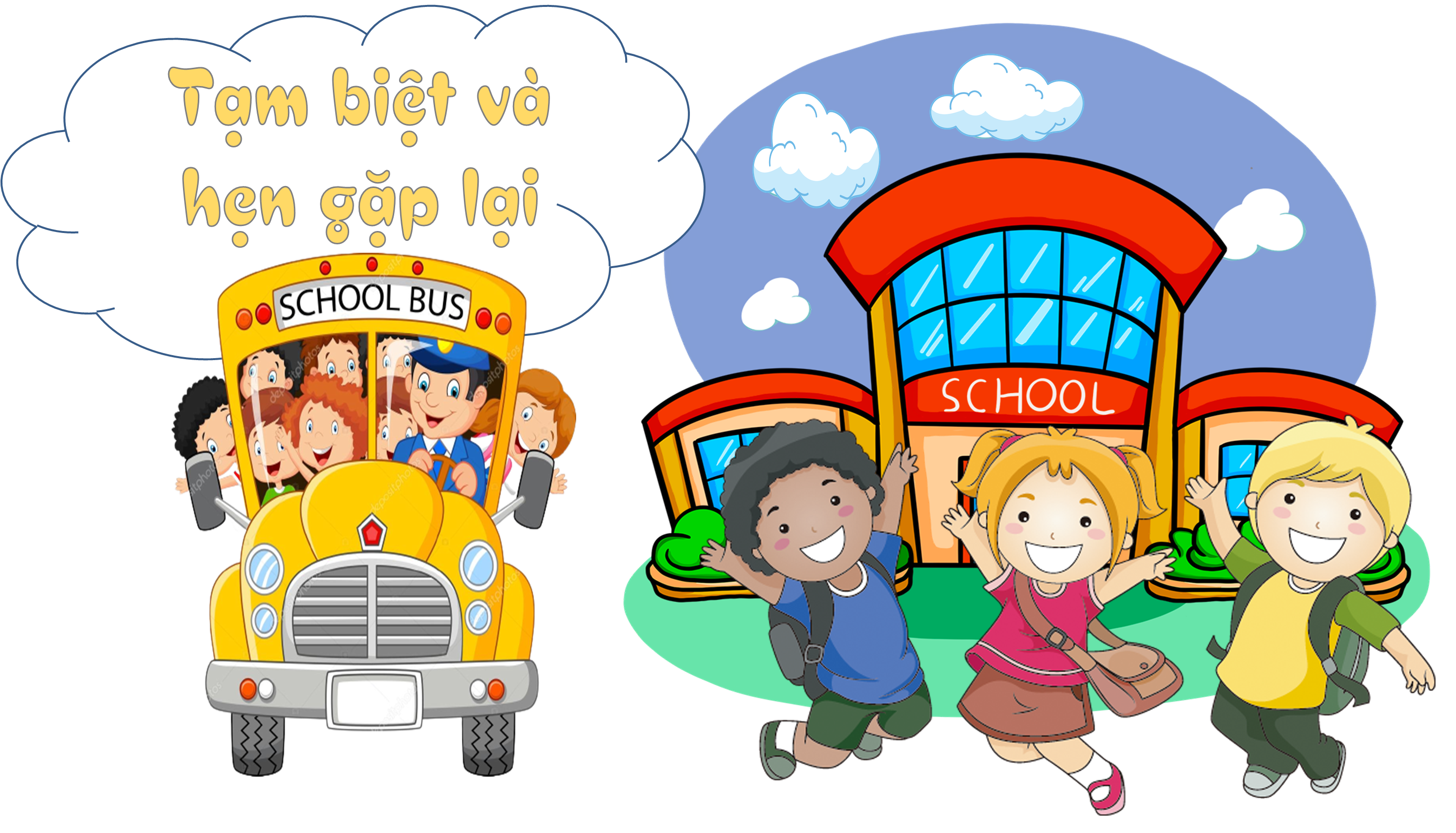 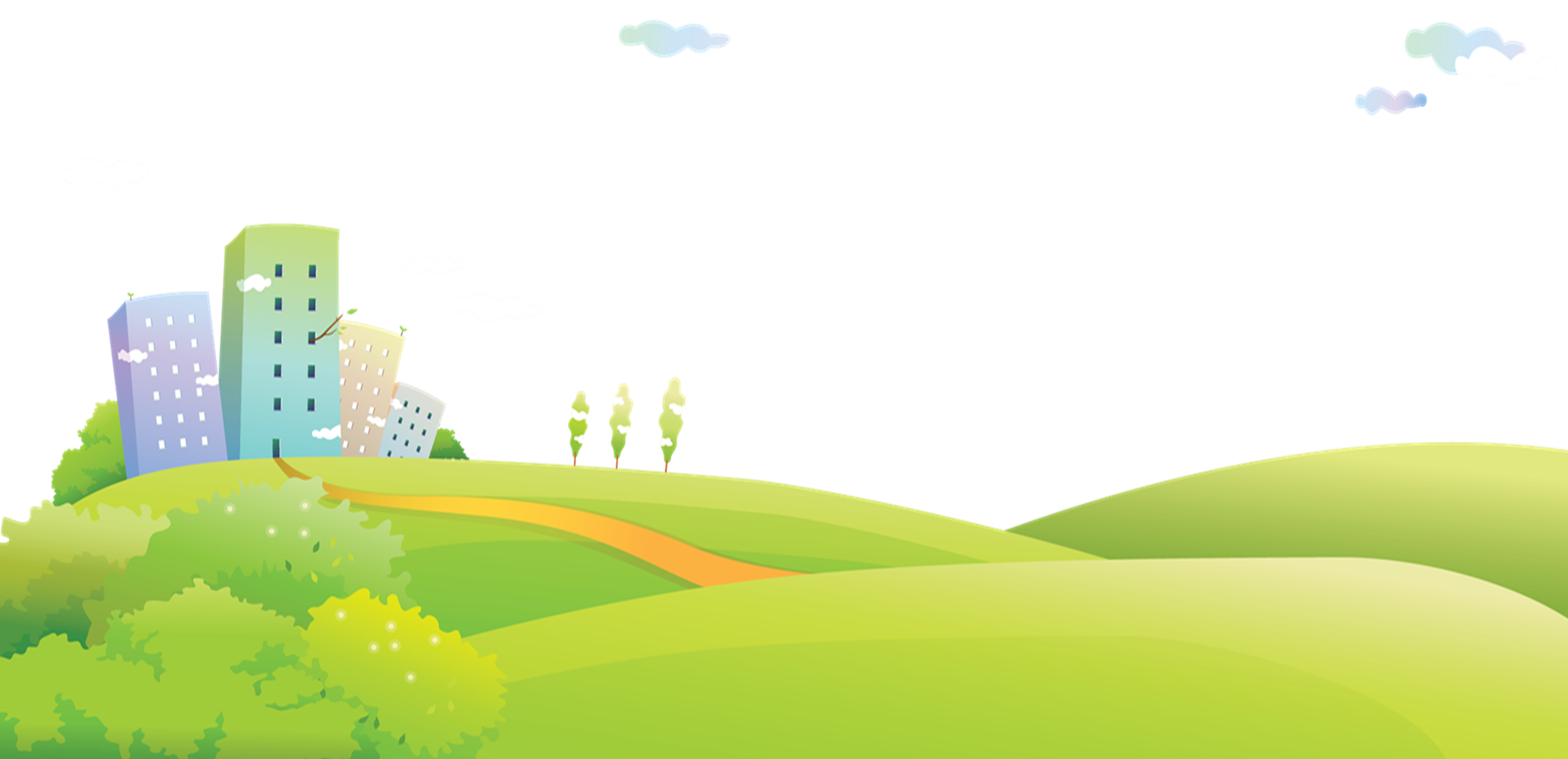